PALAČINKE
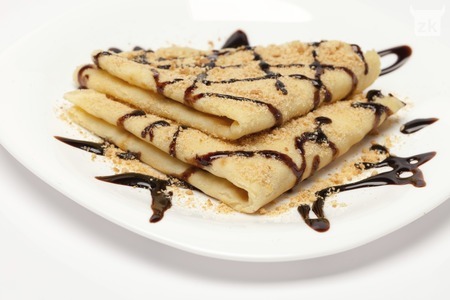 Kako napraviti smjesu za palačinke ?
Brašno, voda ili mlijeko te jaja. Tijesto za palačinke možete napraviti samo s vodom ili samo s mlijekom, ali najbolje tijesto za palačinke ćete dobiti ako stavite pola mineralne vode i pola mlijeka koje bi trebalo biti toplo.
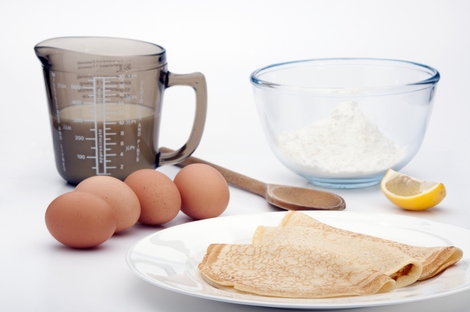 Kako treba izgledati tijesto palačinki ?
Važno je da tijesto bude gusto i da ga miješate dok ne postane glatko, bez grudica, a potom dodajte još mlijeka, pa malo mineralne vode, a kad ste završili dodajte oko 1 dl ulja i dobro promiješajte. Iako se smatra da je u tijesto najbolje staviti cijelo jaje, pravi “palačinka majstori” preporučuju da se žumanjak stavi odmah u tijesto, a bjelanjak se odvoji u posebnu posudu i doda na kraju kao snijeg.
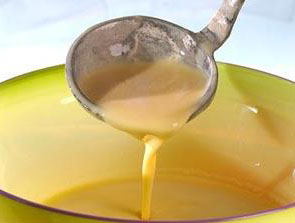 Koji se još dodatci mogu staviti u smjesu za palačinke ?
Preporuča se staviti i malo praška za pecivo. U to osnovno tijesto može se dodavati puno toga kako bi obogatili ukus, ali se, za razliku od nadjeva i preljeva palačinki, ne preporuča previše eksperimentiranja s tijestom.
Preljevi i nadjevi za palačinke…
Postoji tisuće recepata za nadjeve za palačinke, kao i za preljev palačinka. Palačinke možemo puniti naravno marmeladom, sirom, ribom, piletinom, svim vrstama mesa, voća, povrća…
 Najpopularniji nadjev za palačinke je onaj od oraha.
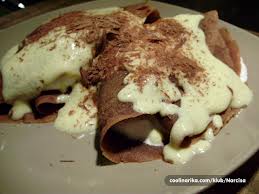 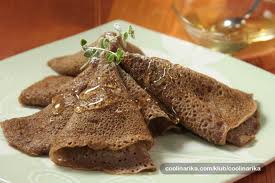 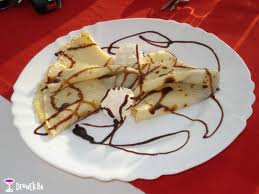 Vrste palačinki
Palačinke s bobičastim voćem
 Palačinke sa sirom
 Palačinke s jagodama
 Palačinke sa sladoledom i vrućim malinama
 Palačinke sa šparogama
 Palačinke sa nutellom
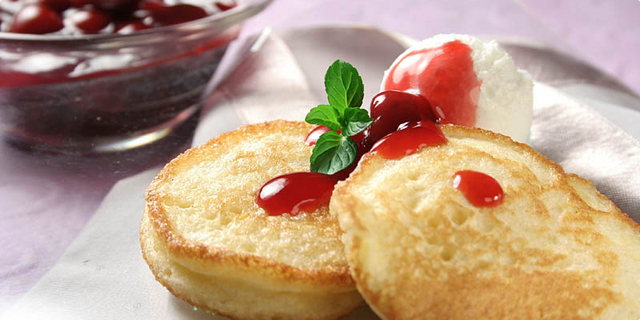 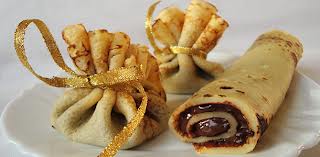 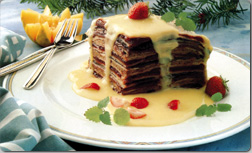 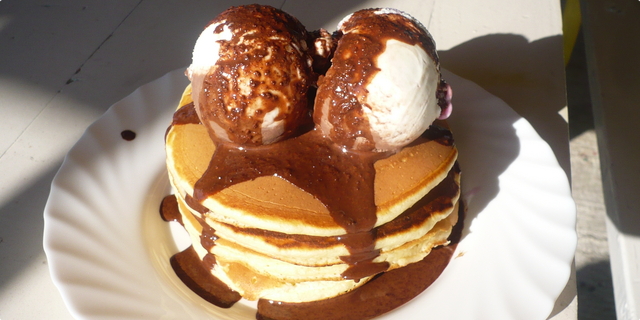 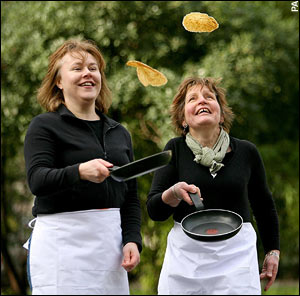 Dan Palačinki
Slavi se u Americi
 Dan palačinki se slavi u isto vrijeme kad i maškare u Hrvatskoj
 Na taj dan ljudi pripremaju slavlje koji obuhvaća natjecanje u kojem je potrebno što brže prijeći određenu udaljenost bacajući palačinke koje se nalaze na tavi
Pancake day
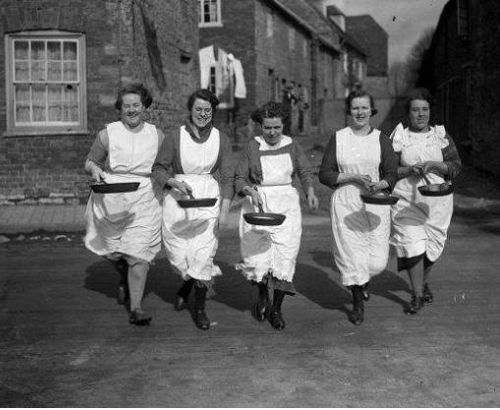 “Obojane palačinke”
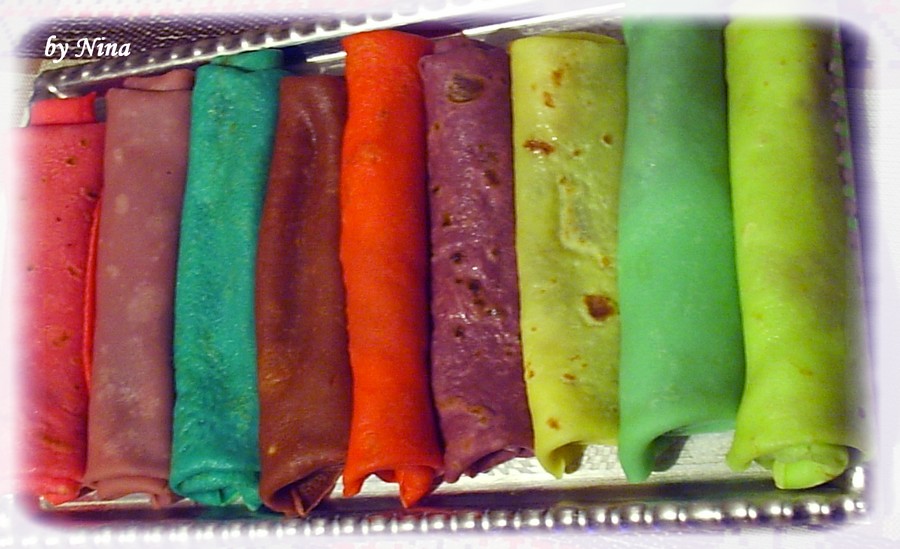 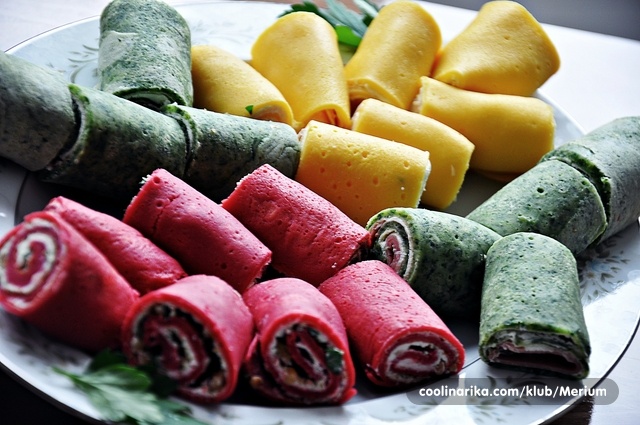 Najveća palačinka
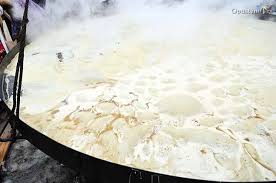 Najveća palačinka 
duljine od 3 metra
Gdje se najčešće slavi dan palačinki ?
U Australiji
U Americi
U Njemačkoj
Točan odgovor, kreni dalje !
Netočan odgovor, pokušaj ponovno !
Koliko je duga najveća palačinka ?
10 metara
3 metra
Točan odgovor, uspješno si riješio/la kviz !
Netočan odgovor, pokušaj ponovno !
Nadamo se da vam se svidjela prezentacija !
Filipa Ćaran
 Matea Pulja
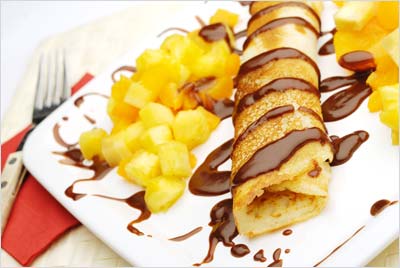